Minerva guadalupe valle morales
Actividad de clase 29/08/24
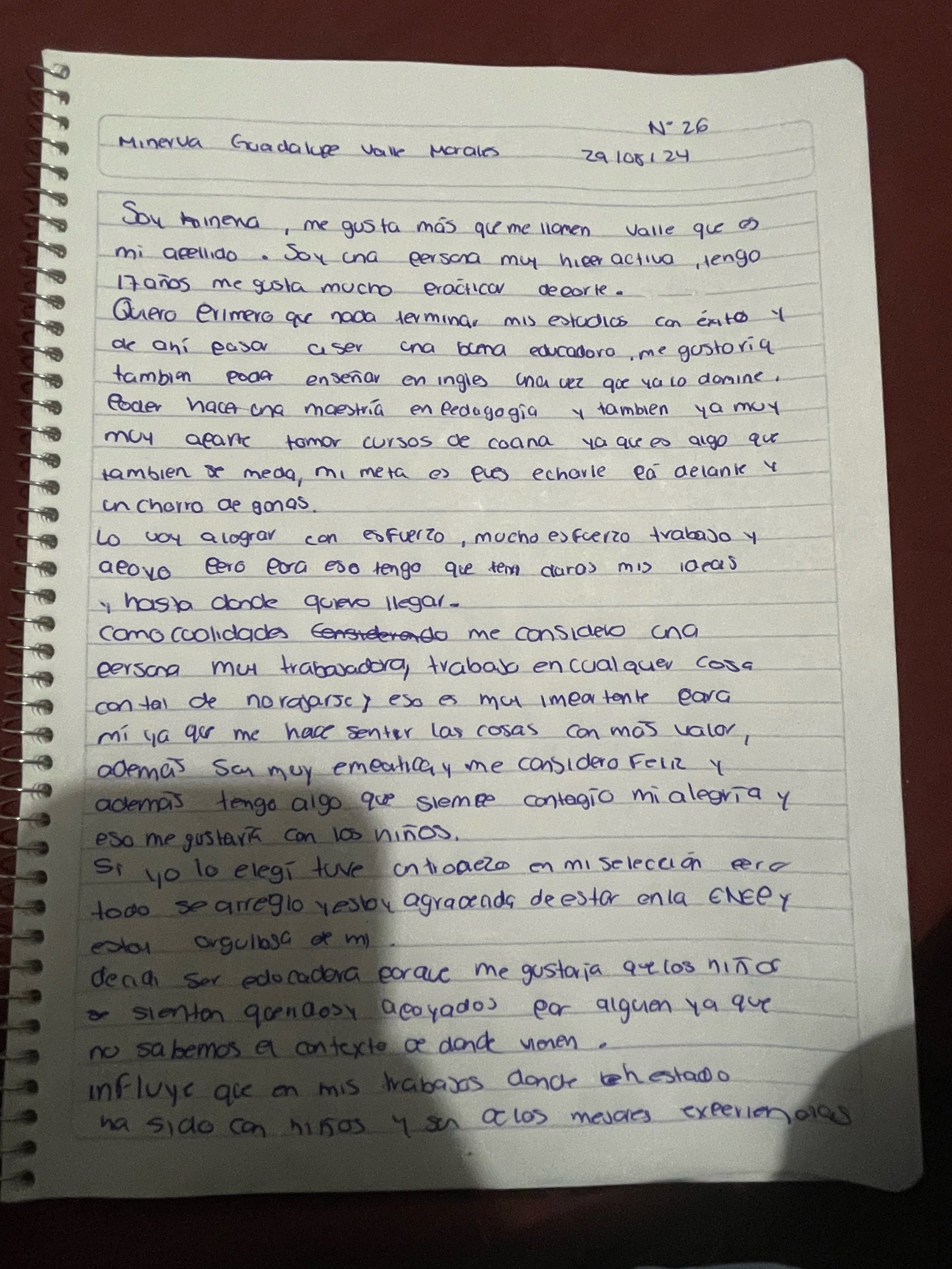